мюзикл «Мама» (1976г.) Ганина Елизавета 7г
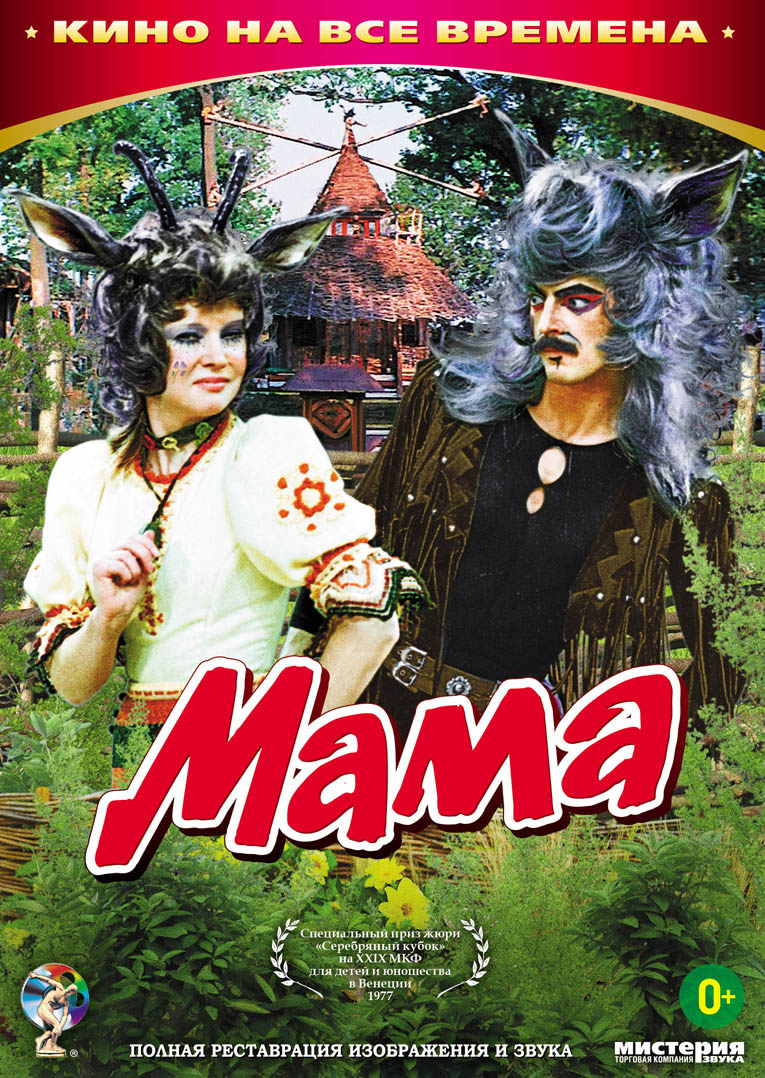 Композитор: Жерар Буржуа, Темистокле Попа
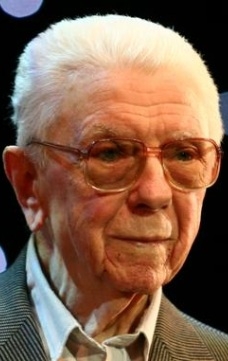 Вокал — Елена Камбурова
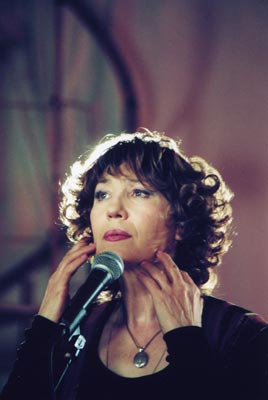 Герои мюзикла передают веселую но иногда грустную нотку музыки.
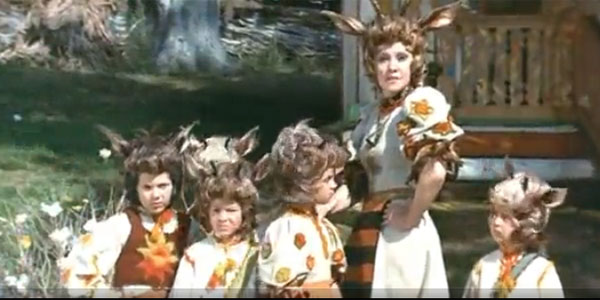 Мне понравилась песня (первое слово). Эта песня из моего детства так как я раньше я часто смотрела этот мюзикл.
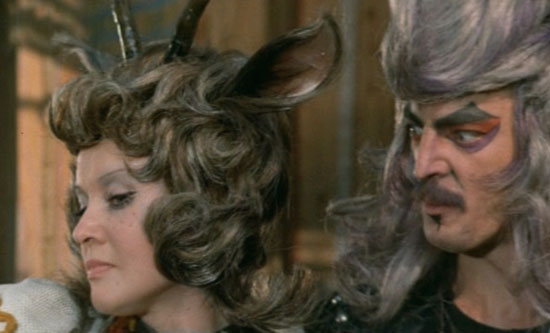 Мне очень нравится мзыка она плавная и мелодичная. Очень легко запоминается и ее хочется только петь и петь.
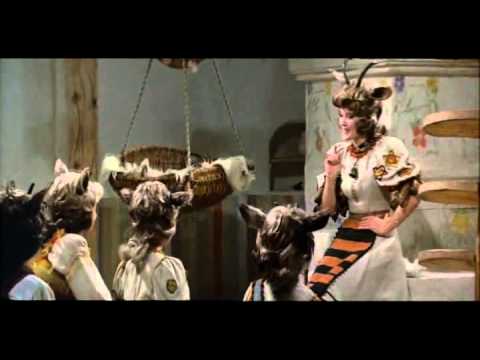 Я хотела бы сыграть роль мамы. Потому что я хотела бы позаботится о моих козлятах.
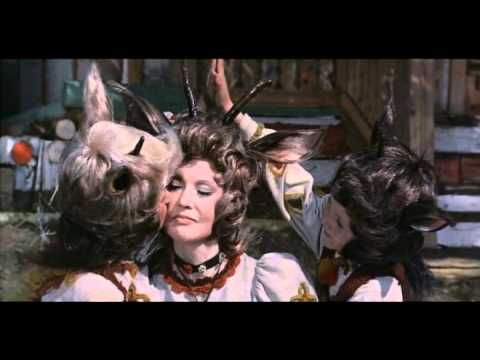